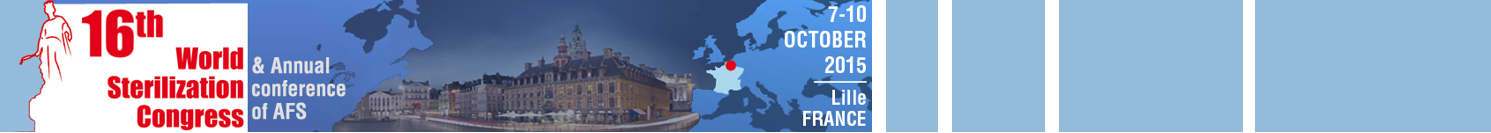 Benchmarking to improve hygiene and environmental controls in sterilization unit
Speaker : Aurélie Reiter-Schatz

Aurélie Reiter-Schatz (1), Benjamin Palas (1), Julie Scholler (1), Bénédicte Gourieux (1)

Etablissement : Strasbourg Hôpital Universitaire, FRANCE
     Service : Pharmacie-Stérilisation
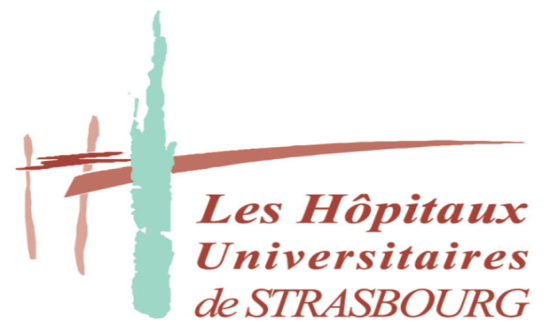 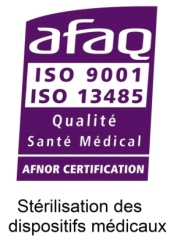 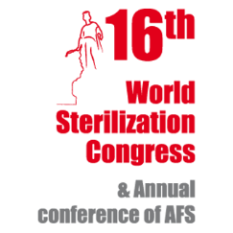 La stérilisation hospitalière requiert un environnement maîtrisé

Surveillance et contrôle de la contamination de l’environnement : 
particulaire : ISO 8
microbiologique : absence de germes pathogènes, absence de germes indicateurs d’un défaut d’hygiène, absence de champignons
	risque de contamination le plus faible.


Nécessité de la mise en place d’un système d’assurance de la qualité :

validation des procédés de stérilisation avant leur mise en application,
surveillance de leur fonctionnement en routine,
entretien et bionettoyage du matériel et des locaux.


De nombreux référentiels réglementaires et professionnels.
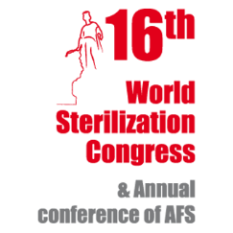 Stérilisation des Hôpitaux Universitaires de Strasbourg (HUS)

3 sites distincts

Une organisation transversale : 
La tenue de travail :
Pyjama composé d’une blouse et d’un pantalon (verts pour la zone de conditionnement et de validation et bleus pour la zone de réception et de lavage), 
Sabots de même couleur que le pyjama ou sur-chaussures pour les visiteurs,
Charlotte recouvrant cheveux et boucles d’oreilles,
Port du masque si enrhumé ou barbu.

Nettoyage des locaux quotidien.

Nettoyage des équipements et mobiliers pluriquotidien.
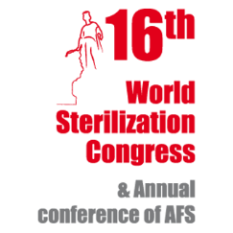 Contrôles environnementaux : notre programme
Contrôles environnementaux programmés :
Valeurs cibles des contrôles environnementaux :
Déterminés par le pharmacien, le médecin hygiéniste et l’ingénieur référent.
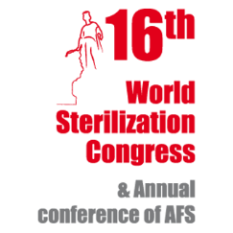 Contrôles environnementaux : assurance qualité
Organisation  : 
procédure définissant les modalités de contrôles de l’environnement,
règles d’hygiène,
formation,
évaluation régulière du personnel.

Résultats des prélèvements insatisfaisants :
actions correctives : 
bionettoyage des surfaces, des mobiliers et des équipements, 
sensibilisation et formation du personnel. 

			              Persistance des non conformités



Révision des pratiques d’entretien des locaux en 2012 pour améliorer la qualité microbiologique :
Instauration du nettoyage des équipements et du mobilier à chaque prise de poste, en insistant sur les zones sensibles (téléphone, table de recomposition, poignées de porte,…).
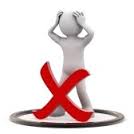 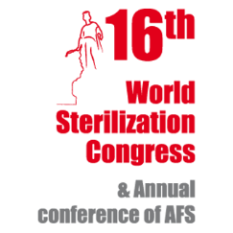 Analyse des contrôles microbiologiques
Analyse rétrospective des résultats des contrôles microbiologiques de 2012 à 2014 : 
46 campagnes :
32 campagnes de prélèvements de surfaces ( 76 à 92 points de prélèvement par campagne), 
14 campagnes de prélèvements d’air (4 à 16 points de prélèvement par campagne).

2790 points de prélèvements : 2652 prélèvements de surface (95%) et 138 prélèvements d’air (5%).

Définition de la conformité :
absence de Staphylococcus aureus
absence de Streptococcus B / D (ou autres micro-organismes indicateurs d’un défaut d’hygiène)
absence de champignon
absence de points de prélèvement avec une contamination > 25 UFC/25cm²

Résultats : 
74 points de prélèvements non-conformes (NC) soit 2,65%  [2,1 à 3,6% selon le site].
6
Analyse des contrôles microbiologiques : nos résultats
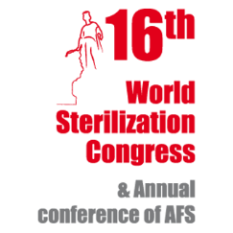 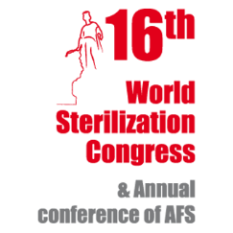 Résultats selon le type de non conformité et selon les sites de stérilisation :
%
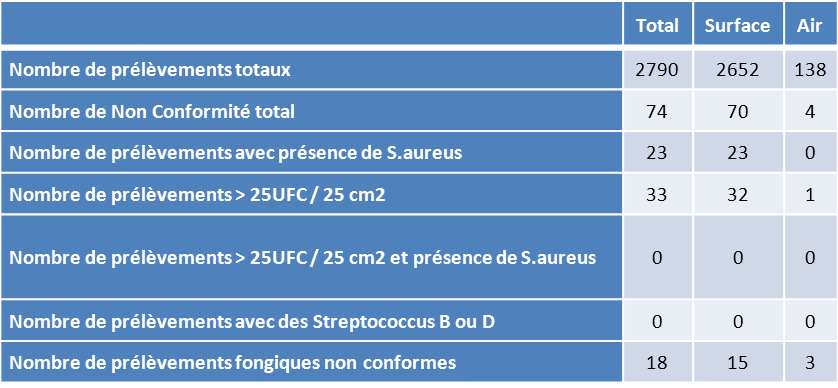 87% des résultats non-conformes : 
 mobilier (armoires de dotation, chaises, chariots, rails de     chargement/déchargement et table de conditionnement) 
 téléphones 
 postes informatiques

60 % des résultats non-conformes prélevés en activité
Divergence des non-conformités
 selon les sites
7
Analyse des contrôles microbiologiques : nos résultats
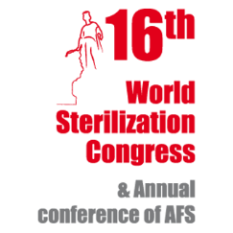 NC selon point de prélèvement  :
Répartition des non-conformités selon les points de prélèvement et type de micro-organismes rencontrés :
Plans de travail classés avec le mobilier :
- 50% des prélèvements (681),
- seulement 1,76% (12) non-conformes.
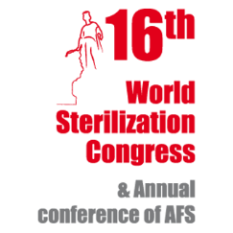 Bilan et analyse des contrôles microbiologiques
Discussion :

Evolution du taux de non-conformité stable sur 2 sites, en progression pour un site. 

Récurrence de points de prélèvements non conformes sur les téléphones et postes informatiques.

Points de prélèvement sur le mobilier :
Taux de non-conformité supérieur à la moyenne ,
Plans de travail : contamination et taux de non-conformité inférieurs à la moyenne,
Points de prélèvements critiquables (dessus des armoires) et non indiqués dans la procédure d’organisation des contrôles environnementaux.

 Aucune contamination anormale des prélèvements d’air.

60% des non conformités concernent des prélèvements en activité. 

Absence de germes indicateurs d’un défaut d’hygiène.
Réflexion sur les non-conformités
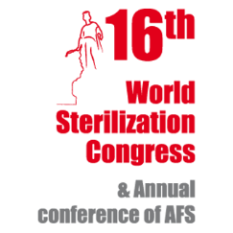 Limites aux prélèvements microbiologiques ?
Limites scientifiques
Seuils de contamination et risque infectieux

Limites méthodologiques
Ecosystèmes complexes
Récupération des micro-organismes
Adaptation des milieux de culture

Limites structurelles
Personnel – matériel
Intérêt/pertinence des points de prélèvements

Pistes d’amélioration :
Tenue adaptée

Hygiène des mains

Technique de nettoyage
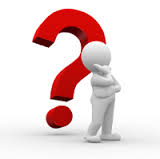 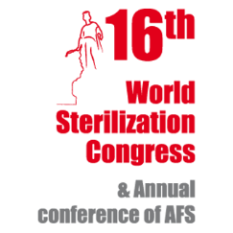 Enquête de pratique nationale : hygiène et contrôles environnementaux en stérilisation
Référentiels : BPPH, guide « maîtrise et contrôles d’environnement en stérilisation » élaboré par l’AFS, et les documents qualité de notre stérilisation


27 questions réparties en 5 domaines : 
La typologie de l’établissement : type de structure et nombre de lits Médecine, Chirurgie et Obstétrique
L’organisation de la stérilisation: surfaces des ZAC, certifications ISO 
L’hygiène du personnel: habillage, lavage des mains, port de masque 
L’hygiène des locaux : procédures de nettoyage, matériel utilisé 
Les contrôles réalisés : personnel, fréquences, techniques et résultats cibles


Diffusion aux adhérents de l’AFS en février 2015 par mail et mise en ligne sur le site internet de l’association
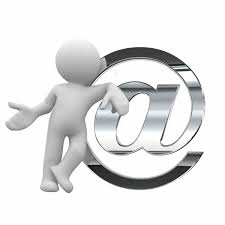 11
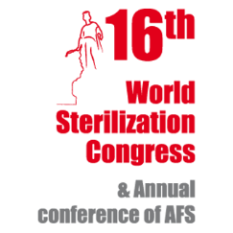 Enquête de pratique nationale : résultats
Typologie de l’établissement : type de structure et nombre de lits Médecine, Chirurgie et Obstétrique

	30 établissements participants : 
Structure publique : 87% 
Structure de moins de 1 000 lits : 60%
Nombre de lits
12
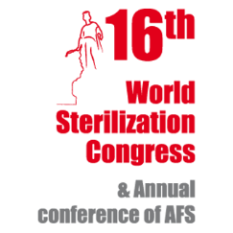 Enquête de pratique nationale : résultats
Organisation de la stérilisation: 

Surfaces des Zones à Atmosphère Contrôlées






Certifications ISO
37% en cours de certification ou certifiés
13
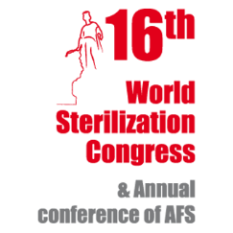 Enquête de pratique nationale : résultats
Hygiène du personnel :
Comparatif avec nos pratiques : 
Habillage : port d’une surblouse en cas de sortie du service, interdiction totale des bijoux
Lavage des mains si besoin
Port masque : si port de barbe
14
Enquête de pratique nationale : résultats
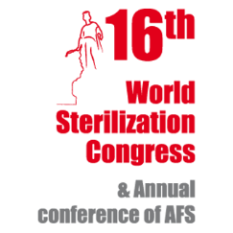 Hygiène des locaux
Comparatif avec nos pratiques : 
Nettoyage équipements et mobilier effectué par le personnel de stérilisation
Equipement : lingettes lavables réutilisables
Fréquence pluriquotidien des surfaces, mensuel du 3 temps
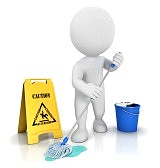 15
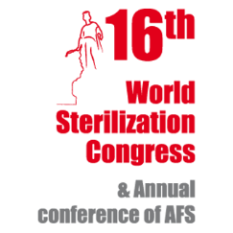 Enquête de pratique nationale : résultats
Contrôles environnementaux réalisés :
Comparatif avec nos pratiques :
Contrôle microbiologique : équipe d’hygiène
Contrôle particulaire : prestataire externe
Fréquence contrôle en activité et hors activité : 1x par trimestre
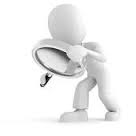 16
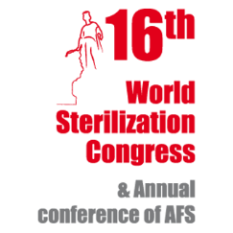 Enquête de pratique nationale : résultats
Contrôles des surfaces :
Contrôle trimestriel (40%) ou semestriel (33%)
 Contrôle effectué à distance du bionettoyage (60%), à l’aide d’empreintes gélosées (80%), associées à un écouvillonnage (18%)

 En moyenne,  9,5 points de prélèvements en zone de conditionnement et 6 en zone de validation 
Pour 30% des établissements :  niveau cible < 5UFC, niveau d’alerte < 10UFC, niveau d’action 25UFC

 Matériel informatique spécifique (clavier lavable..) 42%
 Contrôle microbiologique des mains des agents jamais systématique mais ponctuel, à visée pédagogique (27%)
Comparatif avec nos pratiques : 
Contrôles microbiologiques effectués de façon trimestrielle en activité et hors activité et utilisation de deux techniques, écouvillonnage et gélose. 
Nombre de points de prélèvements plus élevés.
17
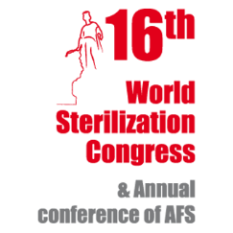 Enquête de pratique nationale : discussion
Bilan de l’enquête de pratique :

Dénominateurs communs entre établissements :
Interdiction du port de bijoux, 
Tenue dédiée par zone, 
Nettoyage des surfaces, des équipements et du mobilier par l’équipe de stérilisation,
Nettoyage quotidien du sol,
Contrôle particulaire de l’air 1x par an,
Prélèvement par empreinte gélosée à distance du bionettoyage sur les équipements et le mobilier.

Limite de l’enquête : 
Taux de conformité de leurs prélèvements non demandé aux participants.
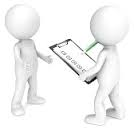 18
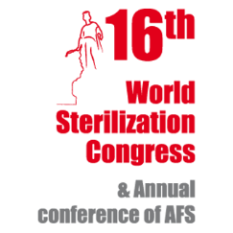 Enquête de pratique nationale : conclusion
Bilan de l’enquête de pratique :

Pistes de réflexion :

Port du masque en zone de conditionnement ?

Lingettes à usage unique,

Intérêt du double prélèvement : 
après bionettoyage et à distance du bionettoyage ?
par empreinte gélosée et écouvillonnage ? 

Points de prélèvements :
Nombre
Pertinence
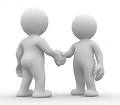 Travail en collaboration avec l’Equipe d’hygiène pour adapter nos pratiques
19
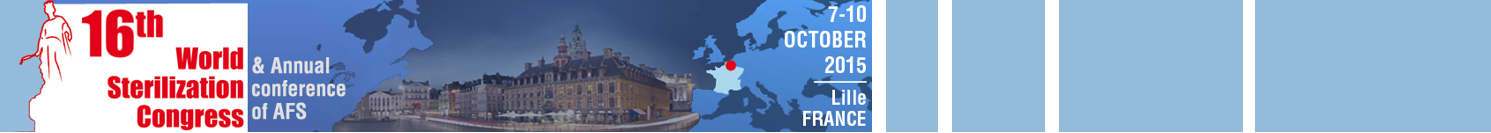 Benchmarking to improve hygiene and environmental controls in 
sterilization unit
Merci de votre attention
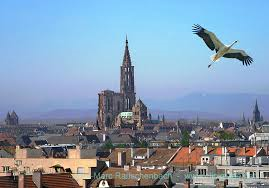 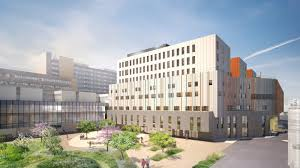 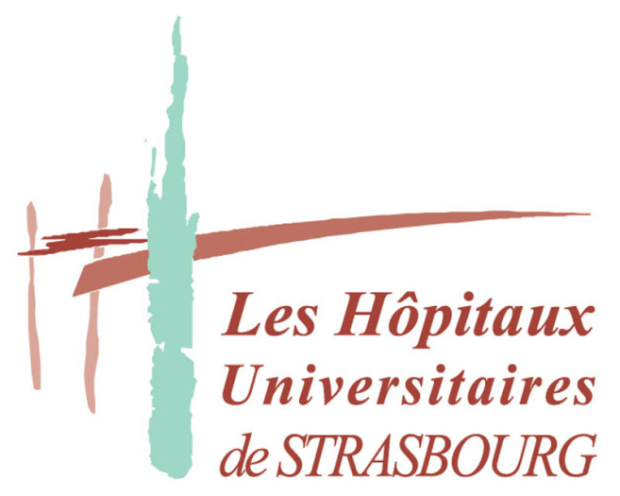 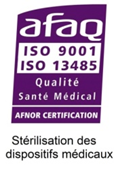